Химия – фронту
Выполнил
ученик 8б класса
филиала МБОУ «Комсомольская СОШ»
в пос. свх. «Селезнёвский»
Стрыгин Вячеслав Игоревич

Руководитель: 
учитель химии
Новикова И.П.
Посвящается  тем, чьи  имена  в  силу  обстоятельств  военного  времени  вынуждены были  оставаться  в  тени,  но  между  тем,  они  принимали  самое  активное  участие  в  обеспечении  победы  над  фашистской  Германией,  направляя  свои  усилия на  укрепление  обороноспособности  страны  –  советским  учёным…
Великая Отечественная война
ПОБЕДА
Героизм
Гипотеза
благодаря прогрессивной научной деятельности учёных-химиков в годы Великой Отечественной войны своевременно создавались необходимые для фронта вещества и материалы, что позволило одержать превосходство над противником
Цель: ознакомление с вкладом ученых-химиков в победу над фашизмом в Великой Отечественной войне, раскрытие патриотизма и героизма людей науки в тяжёлое для страны время

Задачи:
выяснить, что было проделано учеными-химиками для нужд фронта и тыла и обеспечения победы над фашистами;
охарактеризовать химические вещества и материалы, используемые в годы войны советской армией и показать их роль и практическую значимость в деле победы над врагом;
спланировать, подобрать методику и осуществить безопасный эксперимент с применением некоторых веществ, используемых в военное время.
Объект исследования - деятельность учёных-химиков в годы войны 

Предмет исследования – изобретения химиков, которые помогли одержать победу над фашистскими захватчиками.
Александр Евгеньевич Ферсман:
«Война потребовала грандиозного количества основных видов стратегического сырья. Потребовался целый ряд новых металлов для авиации, для бронебойной стали, потребовались магний и стронций для осветительных ракет и факелов, потребовалось больше йода и еще длинный ряд самых разнообразных веществ. И на нас лежит ответственность за обеспечение стратегическим сырьем. Необходимо помочь своими знаниями создать лучшие танки, самолеты, чтобы скорее освободить все народы от нашествия гитлеровской банды»
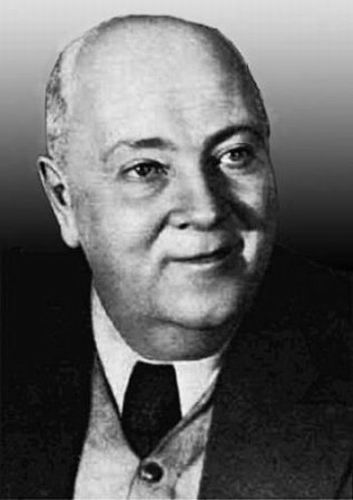 Значение химии определялось ее участием в развитии   основных направлений, по которым проводились научно-исследовательские разработки для нужд фронта
ОСНОВНЫЕ НАПРАВЛЕНИЯ
создание боеприпасов и других составов специального назначения
поиск новых видов сырья и энергии, а также содействие развитию металлургической, машиностроительной и оборонной промышленности
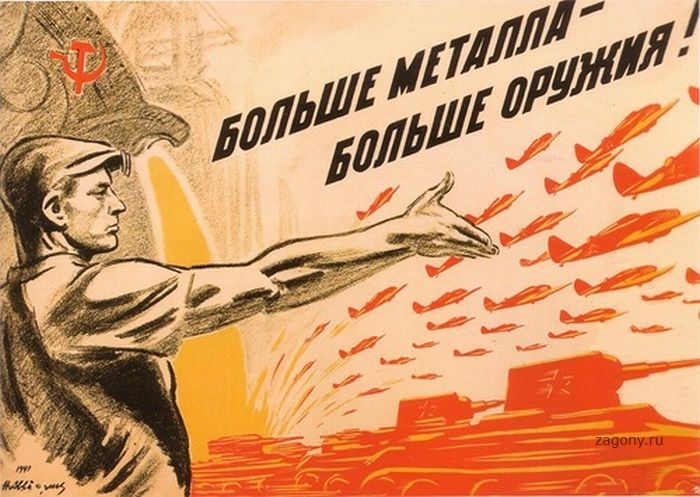 Сплавы алюминия
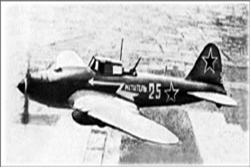 Дюралюмин (94% Al, 4% Cu, 0,5% Mg, 0,5% Mn, 0,5% Fe, 0,5% Si). 
На его основе были созданы конструкции военных самолетов С.А.Лавочкина, С.В.Ильюшина, А.Н.Туполева

Сплавы алюминия с марганцем и магнием специально были созданы для производства «Катюш» и управляемых ракетных снарядов

Сплав, состоящий из алюминия, бериллия, магния и титана производился для изготовления ракет и скорострельных авиационных пулеметов
Штурмовик ИЛ-2
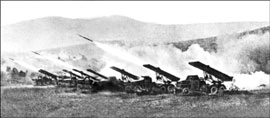 Реактивные миномёты «Катюша»
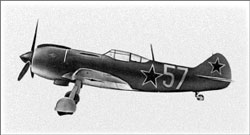 Истребитель Ла-5
Сплавы и стали
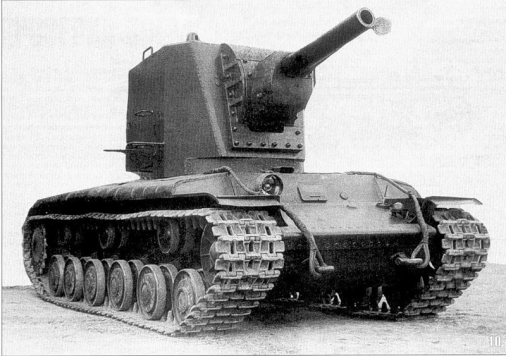 Сплав титана (до 88%) с другими металлами – танковая броня

Ванадиевая сталь – солдатские каски, шлемы, броневые плиты на пушках, бронебойные снаряды

Хромовые стали – огнестрельные орудия, корпуса подводных лодок

Кобальтовая сталь – магнитные мины

Вольфрамовые стали и сплавы – танковая броня, оболочки торпед и снарядов

Сплав Cu (90%) и Sn (10%) –«пушечный металл» – пушки и зенитные орудия

Латунь – сплав Cu (68%) и Zn (32%) –артиллерийские снаряды и патроны
Танк КВ-2
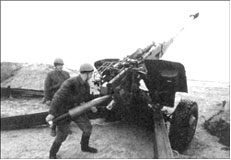 Противотанковая пушка
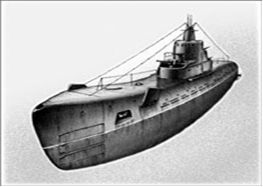 Подводная лодка К-21
Автоматическая сварка под флюсом
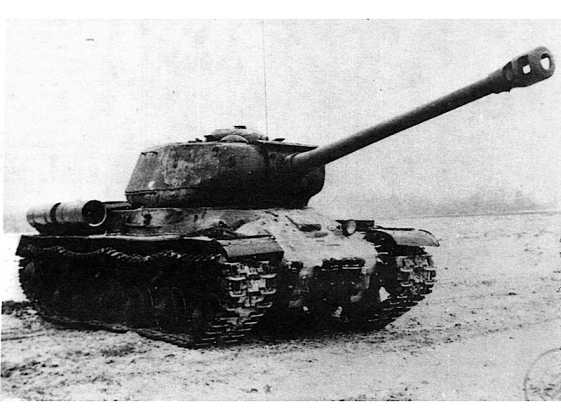 Сократились сроки изготовления танков и другой бронетехники


Прочность «швов Патона» в разы превышала прочность сварных швов любого иностранного танка
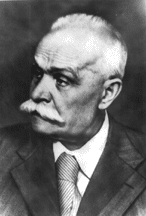 Танк Т-34
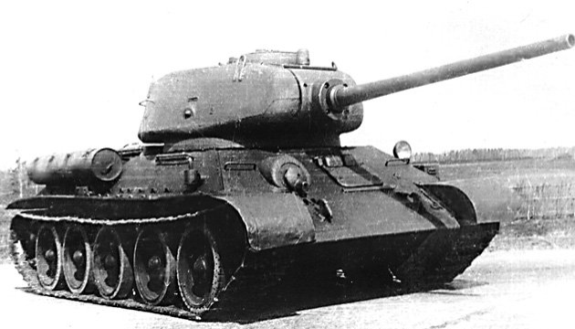 Евгений Оскарович Патон
(1870-1953)
Танк ИС-3
Бронестекло
Прочность в 25 раз превосходила прочность обычного стекла

На его основе удалось создать прозрачную пуленепробиваемую броню для кабин самолетов
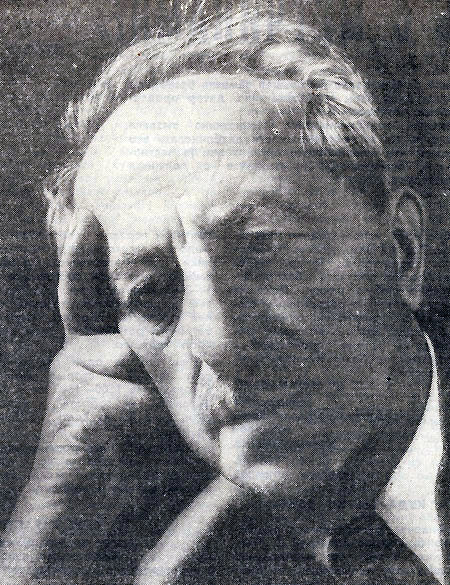 Исаак Ильич Китайгородский
(1888-1965)
Производство резины
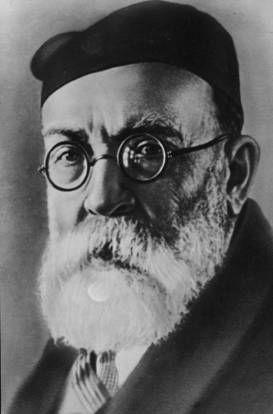 получения изопренового синтетического каучука из угля и воды




изопреновый каучук
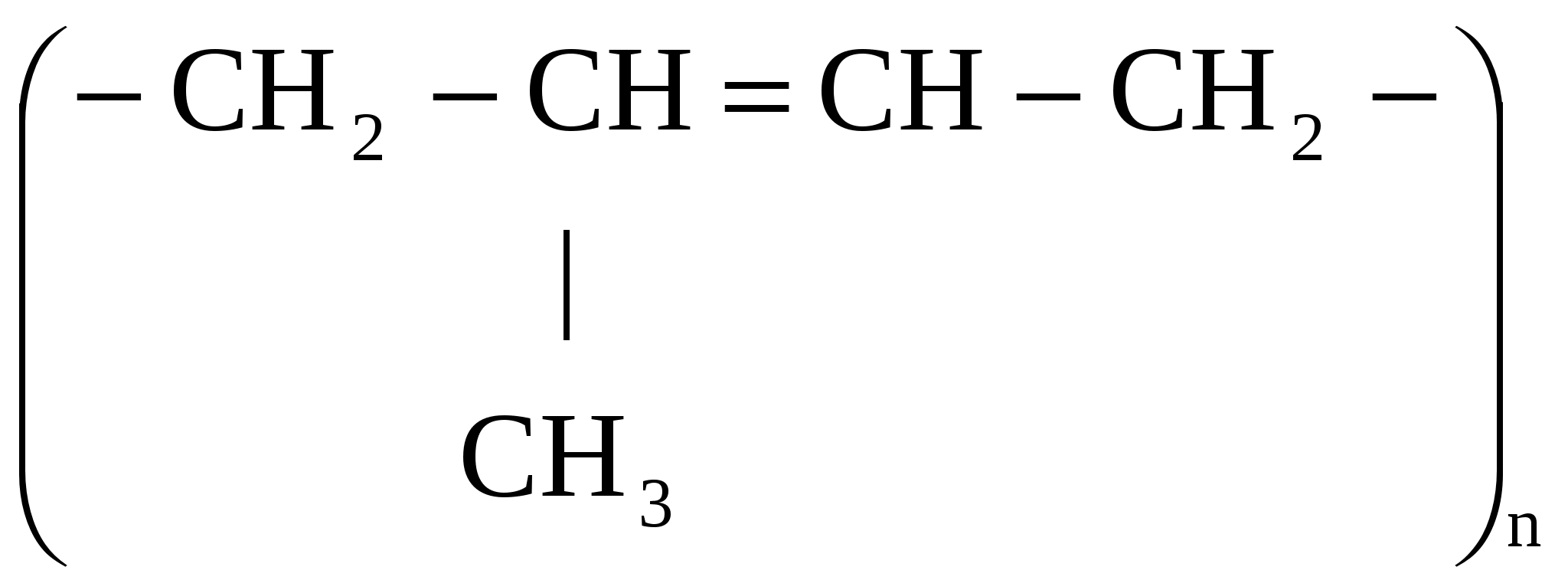 Алексей Евграфович Фаворский
(1860-1945)
Взрывчатые вещества
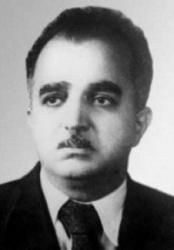 В 1941 г. для получения тротила выполнил работу по синтезу толуола
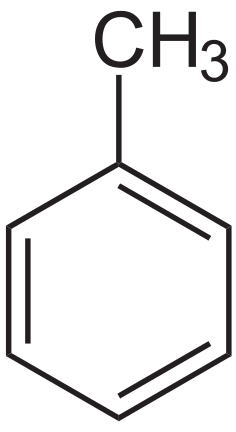 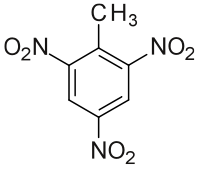 Юсиф Гейдар оглы Мамедалиев
(1905-1961)
толуол                                 тротил
                                               (тринитротолуол)
Взрывчатые вещества
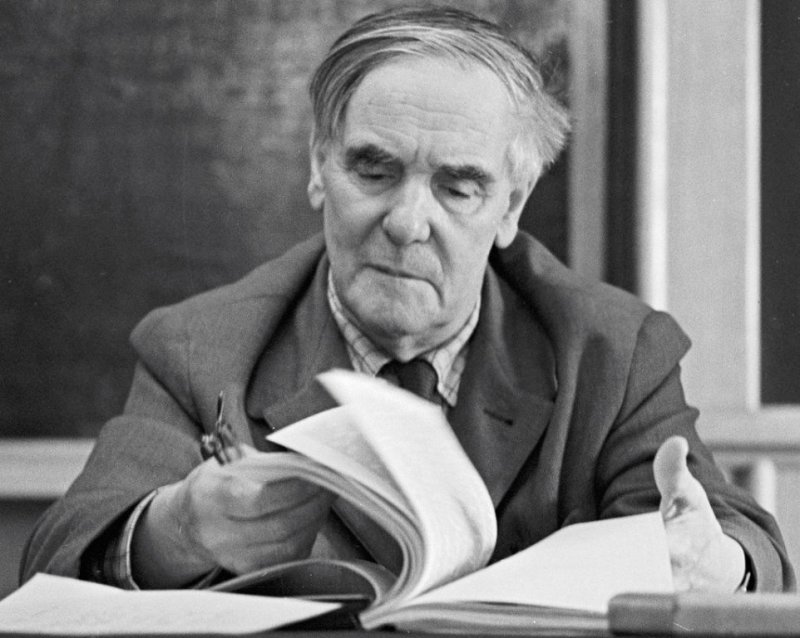 Придумал устройство для получения в неограниченном количестве жидкого кислорода из воздуха

Для получения взрывчатки достаточно было пропитать им опилки или торф и поджечь

Такой взрывчаткой в 1941 г.  начиняли даже авиационные бомбы на аэродромах.
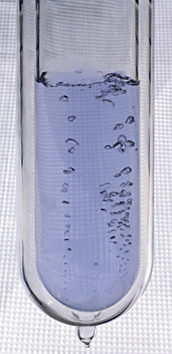 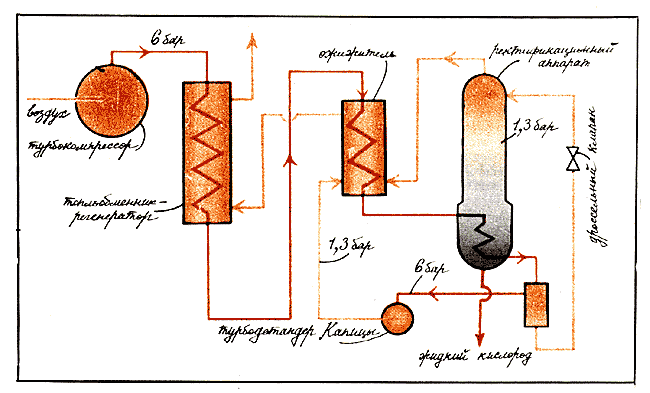 Пётр Леонидович Капица
(1894-1984)
Взрывчатые вещества
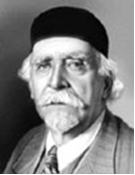 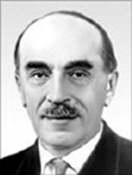 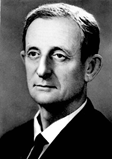 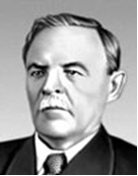 Юлий Борисович
Харитон
(1904-1996)
Николай Николаевич
Семенов  
   (1896–1986)
Николай Дмитриевич
Зелинский
(1861–1953)
Сергей Семёнович
Намёткин
(1876–1950)
Созданы взрывчатые смеси на основе нитратов в качестве окислителей, такие как аммонит, аммотол и аммонал

При взрыве аммонала протекает следующая химическая реакция: 

3NH4NO3 + 2AI = 3N2 + 6H2O + AI2O3 + Q
Алюминий
создание авиатехники и взрывчатых веществ
«активная» защита самолетов
ленты из алюминиевой фольги вызывали помехи, которые делали невозможным распознавание сигналов от приближающихся самолетов
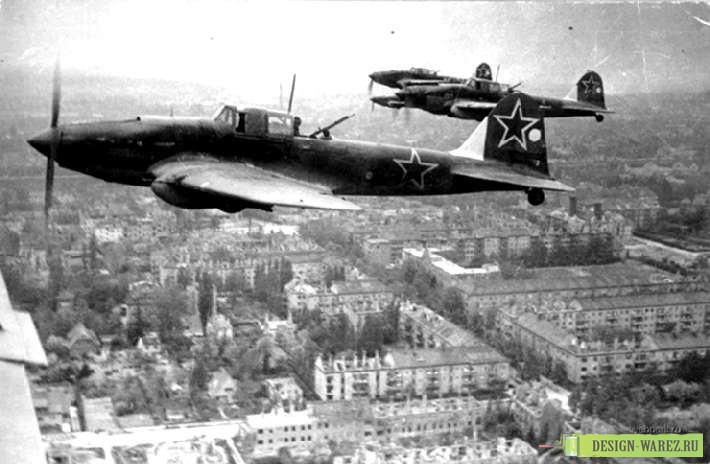 Порох
Нитроцеллюлозный (бездымный)
Чёрный (дымный)
Основа –высокомолекулярное взрывчатое вещество нитроцеллюлоза

На его основе нашими учёными были созданы новые разновидности бездымного пороха – балиститные пороха, которые служили топливом для реактивных снарядов, используемых грозными боевыми «Катюшами» и знаменитыми штурмовиками ИЛ-2
Смесь нитрата калия (75%), угля (15%) и серы (10%)

Реакция горения выражается уравнением: 
KNO3 + 3C + S = N2 + 3CO2 + K2S + Q
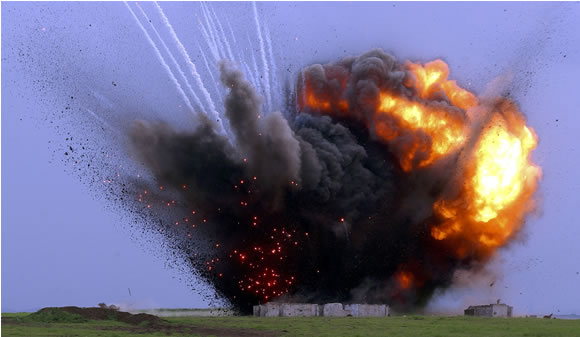 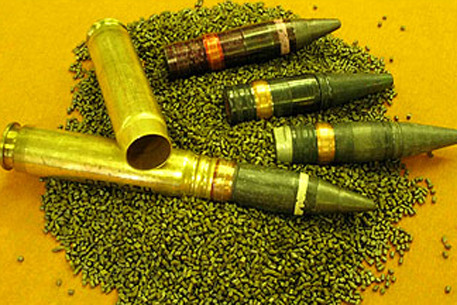 Кордит
Использовался для начинки гранат и разрывных пуль 
Состоит на 30% из нитроглицерина и 65% пироксилина:
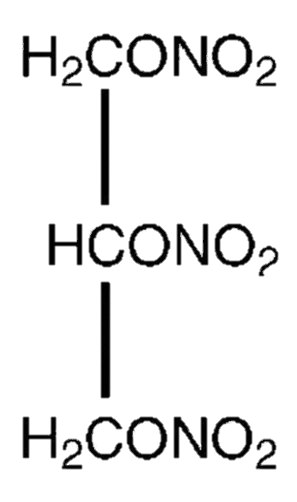 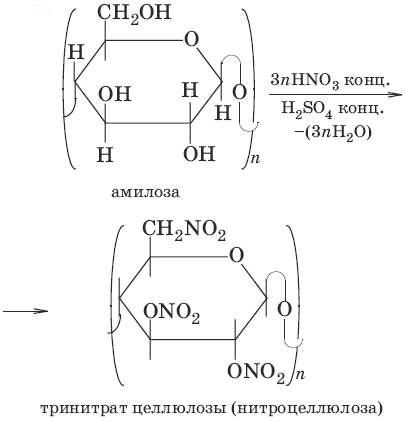 пироксилин                                     нитроглицерин
(тринитроцеллюлоза)
Николай Николаевич Семенов(1896–1986)
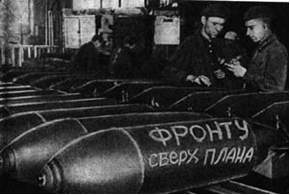 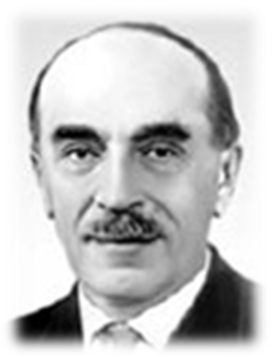 Его исследования использовались при создании и совершенствовании кумулятивных снарядов, гранат и мин для борьбы с вражескими танками
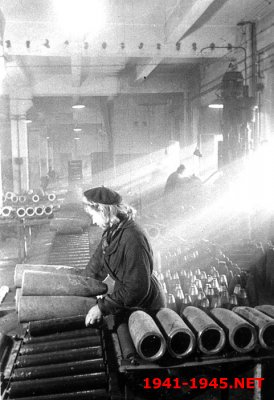 Разработка теории цепных разветвленных реакций, которая давала возможность ускорять реакции вплоть до образования взрывной лавины, замедлять их и даже останавливать на любой промежуточной стадии
Семен Исаакович Вольфкович(1896-1980)
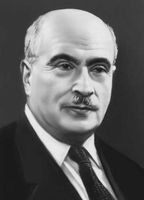 На базе научно-исследовательского института удобрений организовал производство фосфорсодержащих веществ, на основе которых  изготавливались зажигательные средства для противотанкового оружия

Наладил производство сплавов фосфора с серой, которые заливались в стеклянные бутылки и служили зажигательными противотанковыми «бомбами»
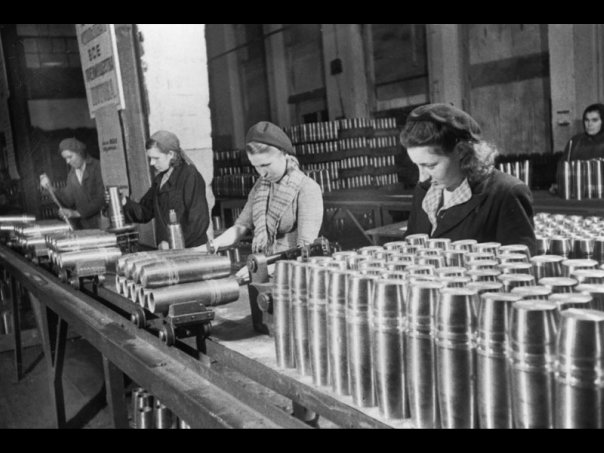 Зажигательные смеси
Горючие смеси № 1 и № 3
Состояли из авиационного бензина, керосина, лигроина, для загущения которых добавляли технические  масла или специальный отверждающий порошок ОП-2

Самовоспламеняющиеся жидкости «КС» 
В бутылки заливали бензин, керосин или масло и прикрепляли к ним резинкой ампулы, содержащие концентрированную серную кислоту, бертолетову соль и сахарную пудру

Реакции, иллюстрирующие действие запала: 
3KClO3 + H2SO4 = 2ClO2 + KСlO4 + K2SO4 + H2O  
2ClO2 = Cl2+2O2
C12H22O11 + 12O2 = 12CO2 + 11H2O
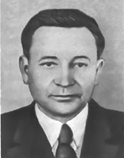 А.П. Ионов
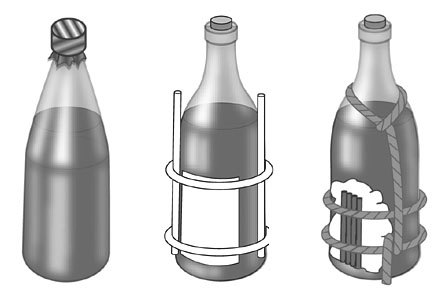 «Коктейль Молотова»
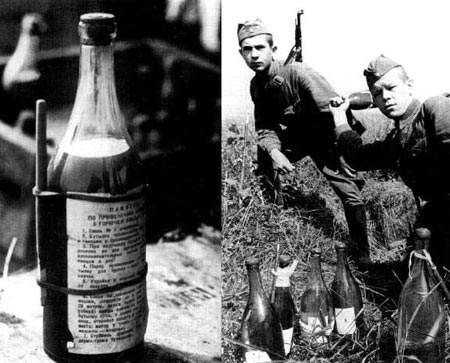 По официальным данным, за годы войны с помощью зажигательных бутылок было уничтожено в общей сложности 2500 танков, самоходок и бронемашин, 1200 ДОТов и ДЗОТов, 2500 других укрепленных сооружений, 800 автомашин и 65 военных складов
Термитные зажигательные средства
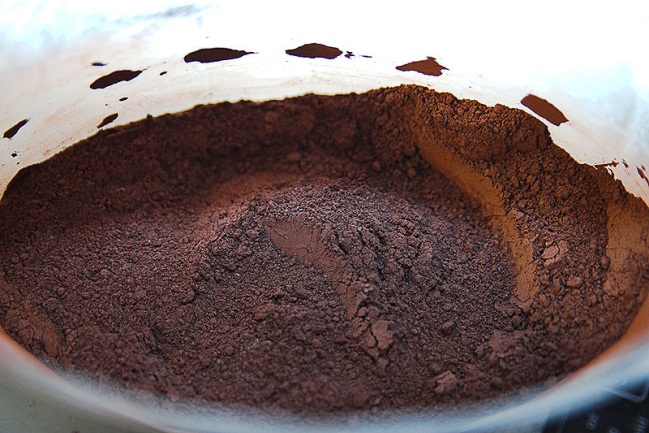 Термит – смесь железной окалины Fe3O4 c алюминиевым порошком
При поджигании этой смеси происходит бурная реакция с выделением большого количества теплоты:
8Al + 3Fe3O4 = 4Al2O3 + 9Fe + Q
Температура в зоне реакции достигает 3000°С. При такой высокой температуре плавится броня танков

Только в ручном применении термитными средствами за годы ВОВ было уничтожено 11 танков, штурмовых орудий и бронетранспортеров, 60 дотов и дзотов, 165 укрепленных строений, 4 военных склада и автомашина
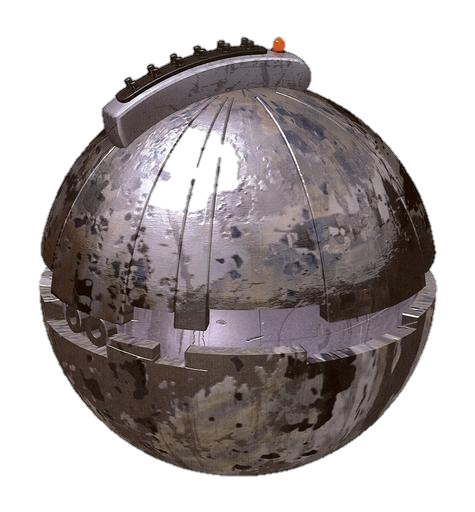 Термитный шар
Диверсионное зажигательное средство
Изготовленная им на основе соединений фосфора мастика внешне походила на мыло и выглядела очень безобидно. Партизаны прикрепляли мастику к вагонам, а когда поезд набирал скорость, фосфор окислялся из-за трения о воздух и загорался, поджигая мастику, которая при горении развивала температуру более 1000°С. Установить, где, когда и отчего начался пожар, было невозможно

4Р + 5О2 = 2Р2О5
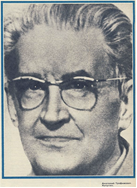 Анатолий Трофимович Качугин
(1895-1971)
Водород
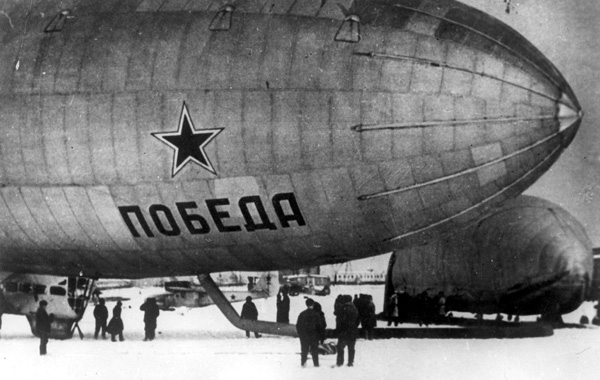 Небо над городами защищали наполненные водородом шары, которые мешали пикированию немецких бомбардировщиков. 

Для заполнения шаров водородом использовался силиконовый способ:

Si + 2NaOH + H2O = Na2SiO3 + 2H2
Аэростат, заполненный водородом
Таблетки LiH служили летчикам портативным источником водорода. При авариях над морем под действием воды таблетки моментально разлагались, наполняя водородом спасательные средства – надувные лодки, жилеты, сигнальные шары-антенны: 

LiH + H2O = LiOH + H2
Литий
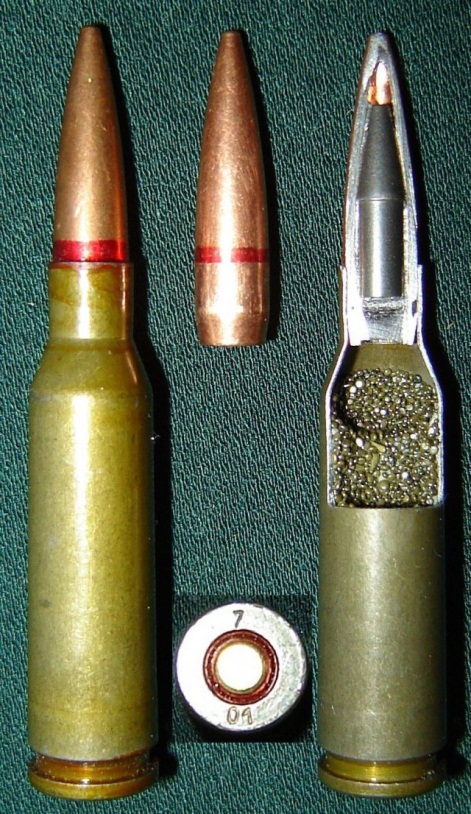 Литий добавляли в трассирующие пули, которые благодаря этому оставляли при полете  сине-зеленый след
Соединения лития использовались на подводных лодках для очистки воздуха
 Добавка гидроксида лития LiOH в щелочные аккумуляторы увеличивает срок их службы в 2–3 раза
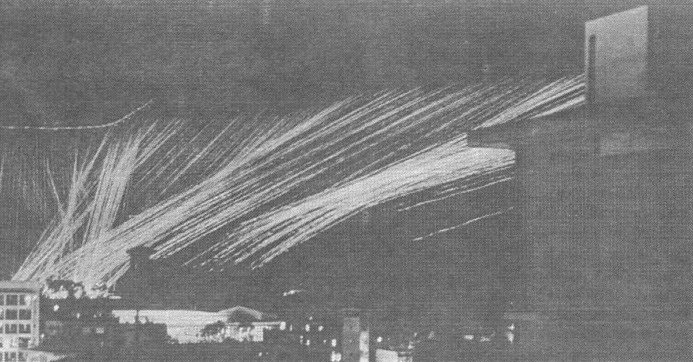 Магний, кальций, стронций
Магний использовался как добавка к стратегическим  сплавам  и для создания осветительных ракет

Добывали магний даже из морской воды:  

MgCl2 + Ca(OH)2 = Mg(OH)2↓ + CaCl2
   Mg(OH)2 + 2HCl = MgCl2 + 2H2O
                MgCl2 = Mg + Cl2↑

Для ослепления пилотов вражеской авиации во время ночных налетов использовали составы, содержащие соли стронция, окрашивающие пламя в малиновый цвет, и соли кальция, придающие пламени  кирпично-красную окраску
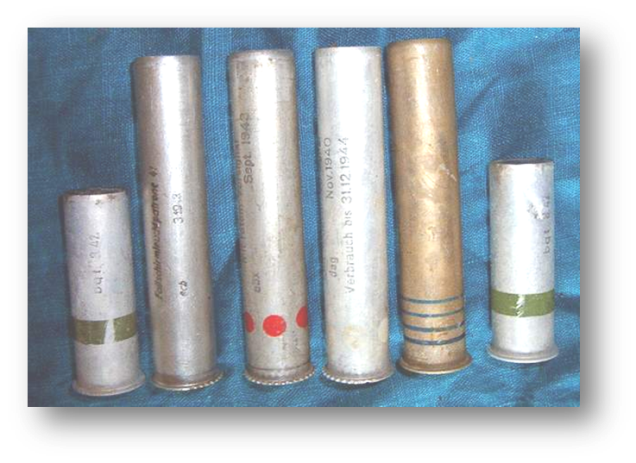 Дымовые составы
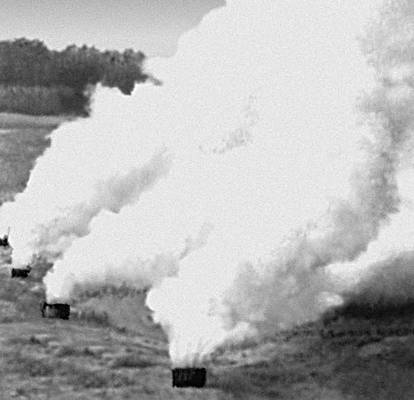 Представляли собой комплекс окислителей, горючие компоненты и дымообразователи

Широко использовались дымовые шашки, заполненные хлоридом аммония NH4CI, который при возгорании зажигательной смеси начинал бурно разлагаться, образуя густой белый дым: 
NH4CI = NH3 + HCI

Хлорид аммония применяли также и в производстве сигнальных составов, представляющих собой мини ракеты с дымовым и цветным наполнителями
Дымовые шашки
Медный купорос
В начале войны, когда от торпед и бомб, привязанных к специально обученным акулам, тонуло немало советских кораблей, возникла необходимость в надежном средстве защиты от акул
Оказалось, что акулы просто не переносят сульфата меди (II) CuSO4
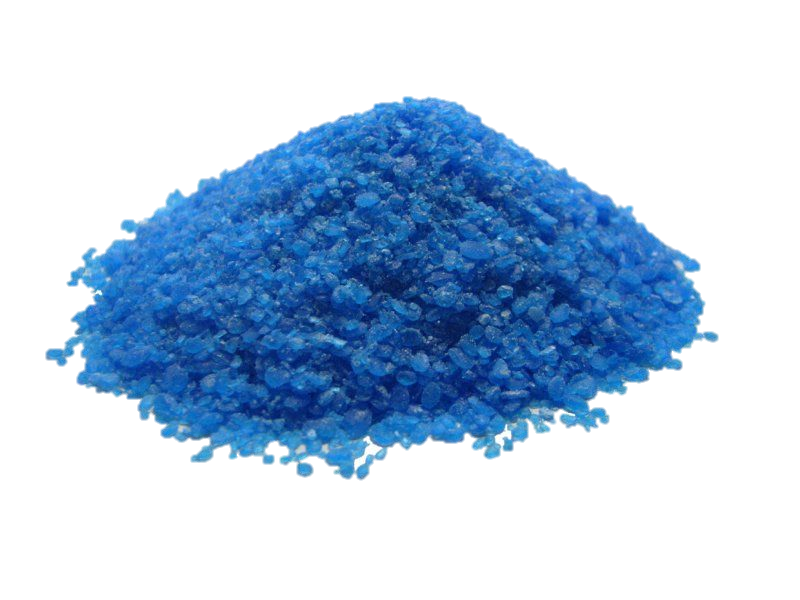 Химические войска
химическая и биологическая разведка
дезактивация, дегазация и дезинфекция вооружения, обмундирования, других материальных средств и местности
маскировка дымом боевых действий наших войск и важных тыловых объектов
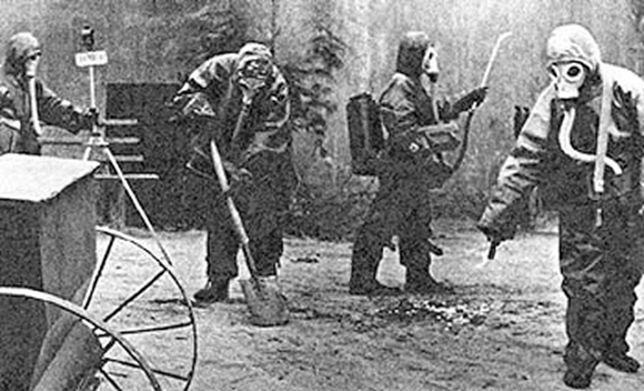 Тысячи воинов химических войск награждены орденами и медалями, а 28 из них присвоено звание Героя Советского Союза
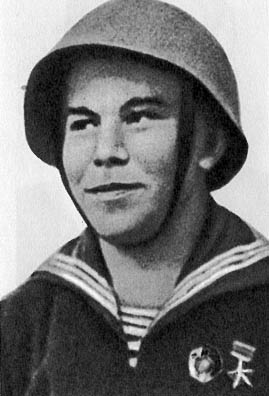 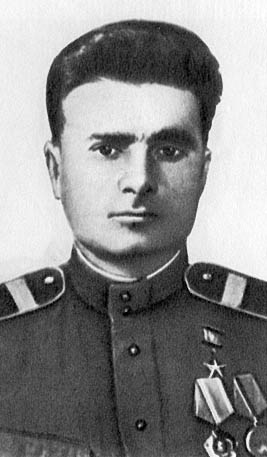 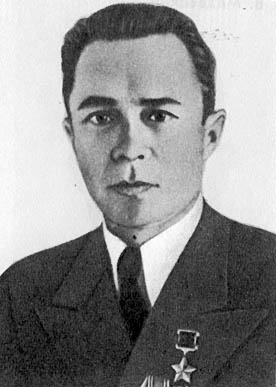 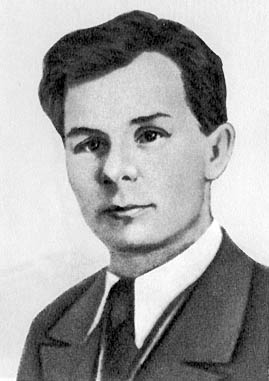 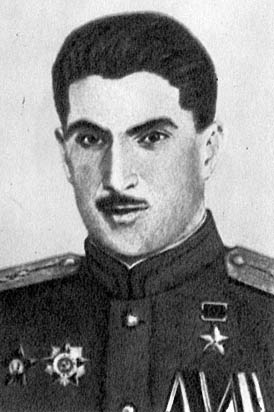 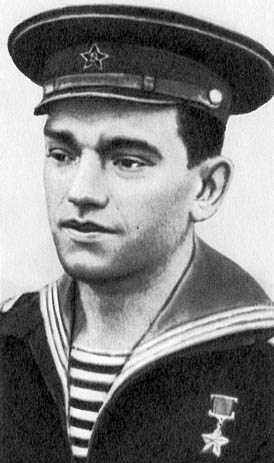 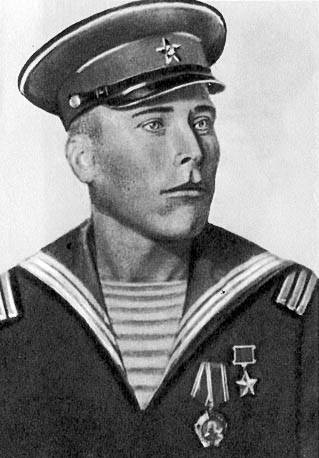 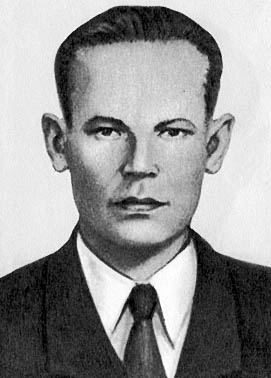 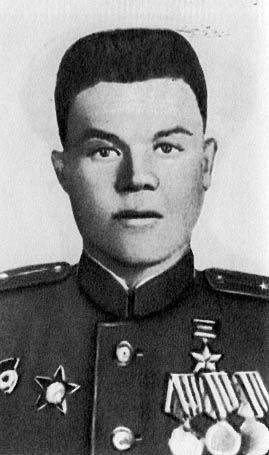 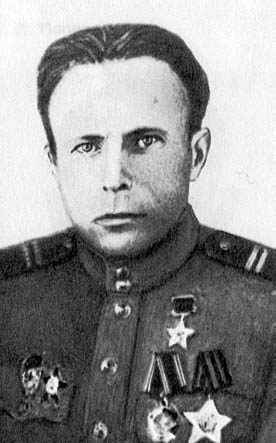 Химическая грелка
Впервые было использовано тепло, возникающее при вытеснении одного металла другим

В Ленинграде, в блокадную зиму 1942 года, использовали грелки, заполненные смесью хлористой меди и железных стружек
От одной заправки водой такие грелки работали 60-70 часов
CuCl2 + Fe = FeCl2 + Cu + Q
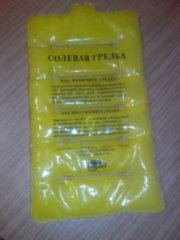 ВЫВОДЫ
Невозможно в одной работе перечислить всё, что было сделано учёными, и химиками в том числе, во благо Победы. 
Люди умственного труда находились в одном строю с солдатами. 
Многие из них уходили на фронт, чтобы с оружием в руках уничтожать фашистов. 
Но основная часть научной интеллигенции вела «тихую» войну с противником, побеждая его своим «интеллектуальным гением», используя в борьбе с ним знания, опыт, профессионализм.
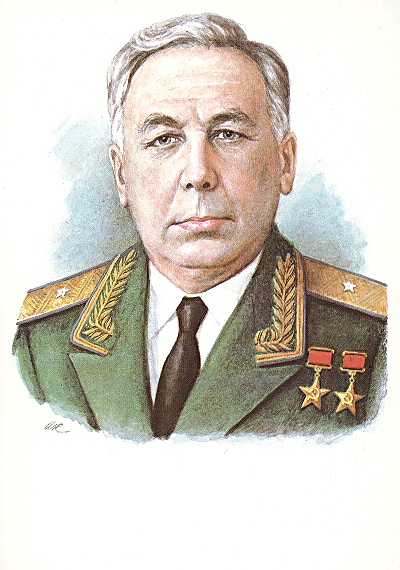 «Я не вижу моего врага – немца-конструктора, который сидит над своими чертежами ... в глубоком убежище. Но, не видя его, я воюю с ним ... Я знаю, что бы ни придумал немец, я обязан придумать лучше. Я собираю всю мою волю и фантазию, все мои знания и опыт ... чтобы в день, когда два новых самолета – наш и вражеский — столкнутся в военном небе, наш оказался победителем»
Семен Алексеевич Лавочкин
1900-1960
ВЫВОДЫ
Несомненно, достижения химической науки в те годы послужили одним из существенных факторов, повлиявших на исход войны. 

Благодаря деятельности учёных-химиков уже с первых дней войны было налажено производство необходимых для фронта и тыла веществ и материалов, создавались новые взрывчатые и горючие материалы, лекарства, совершенствовались боевые устройства, разрабатывались химические процессы горения и взрывов и многое другое, без чего победа над врагом была бы невозможна.
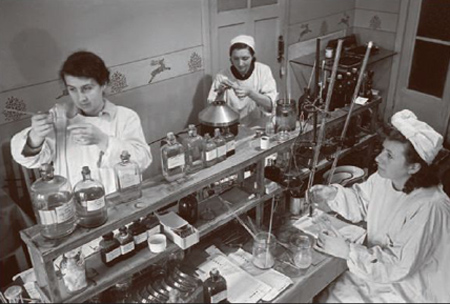 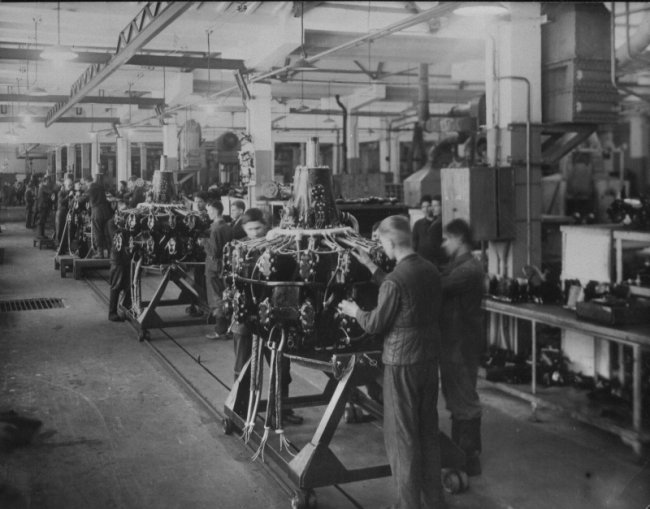 Эксперимент
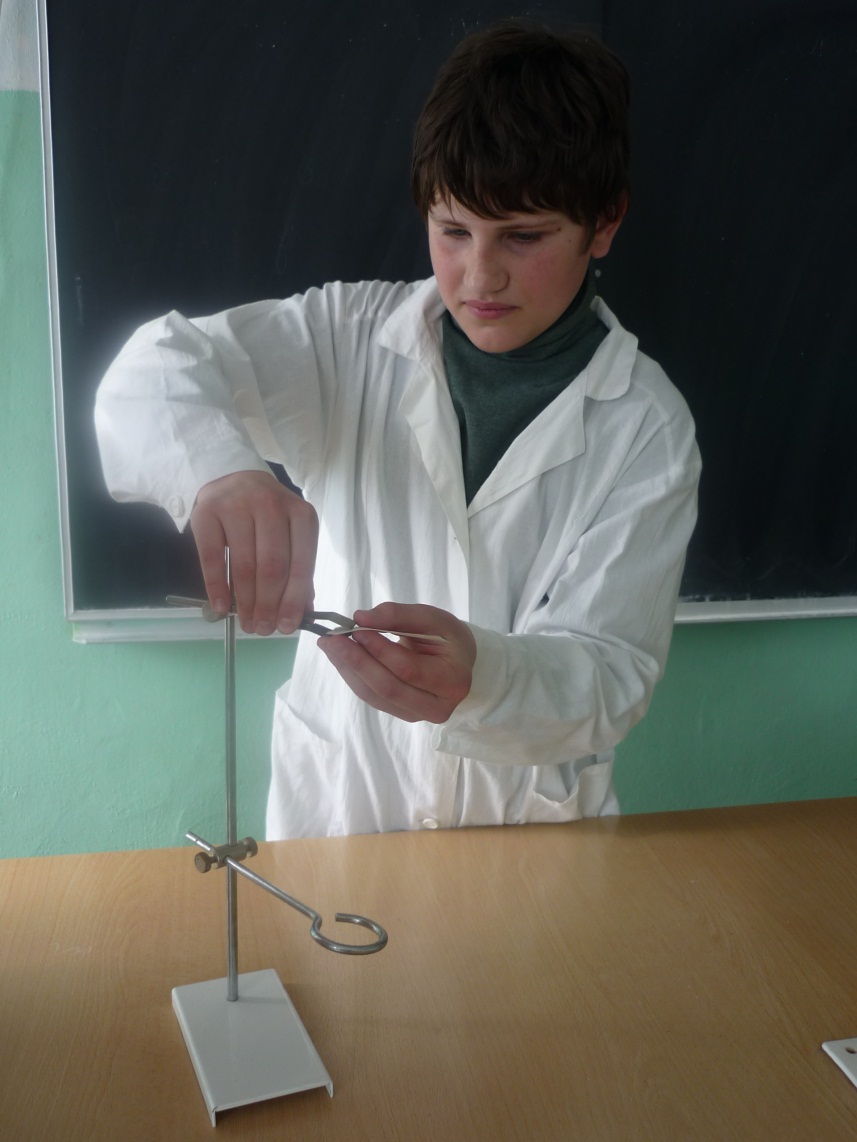 Опыт, иллюстрирующий действие запала в зажигательных бутылках
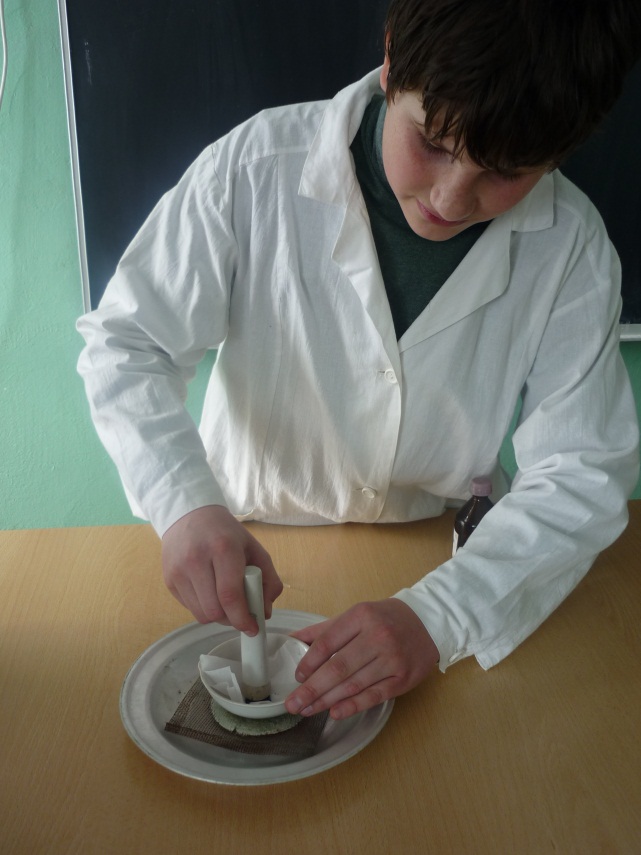 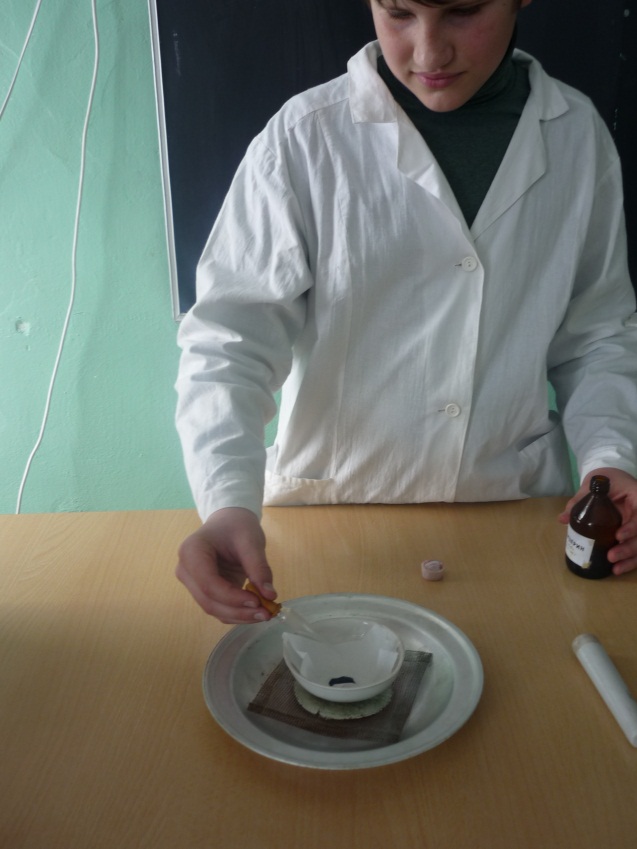 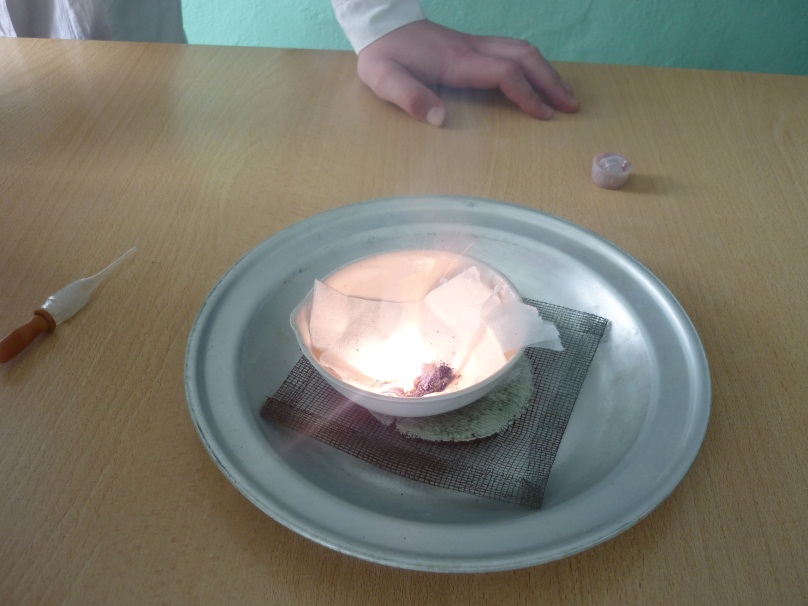 Опыт, иллюстрирующий действие осветительной ракеты
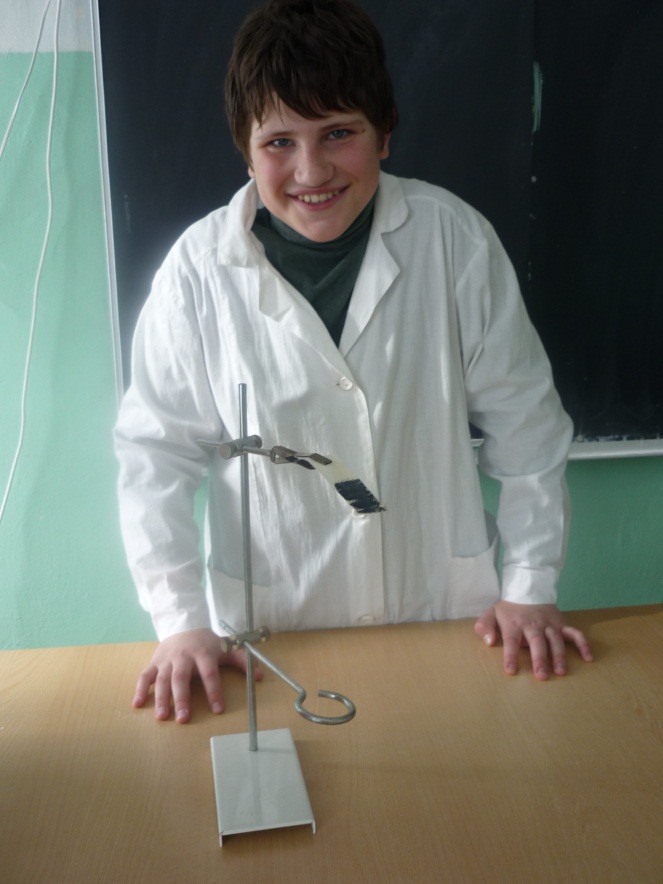 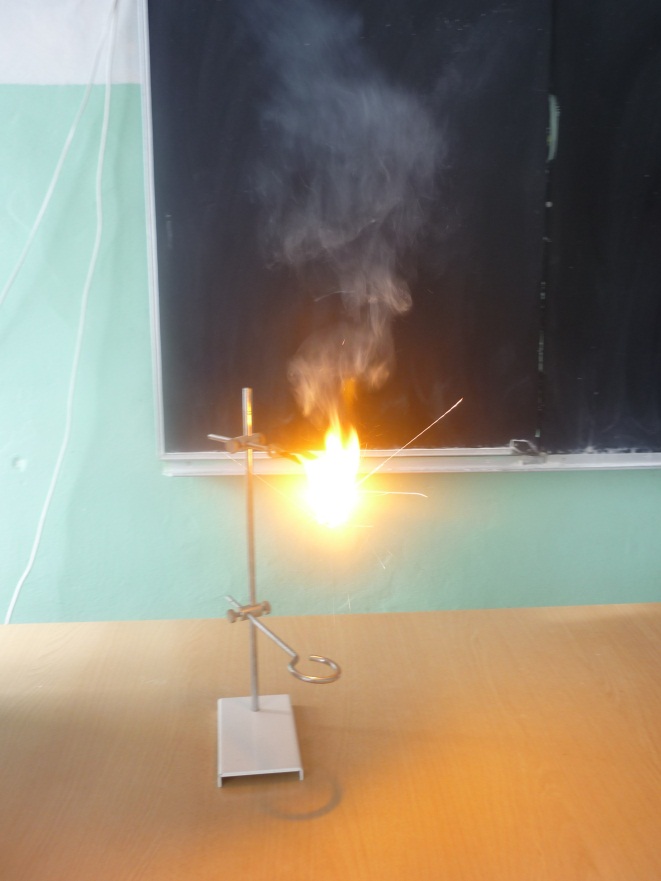 2Mg + O2 = 2MgO + Q
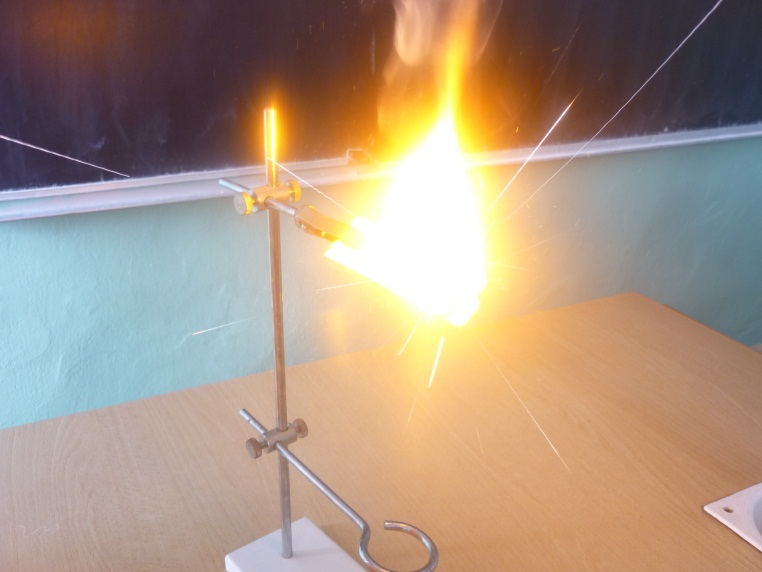 Опыт, иллюстрирующий действие ослепляющих составов
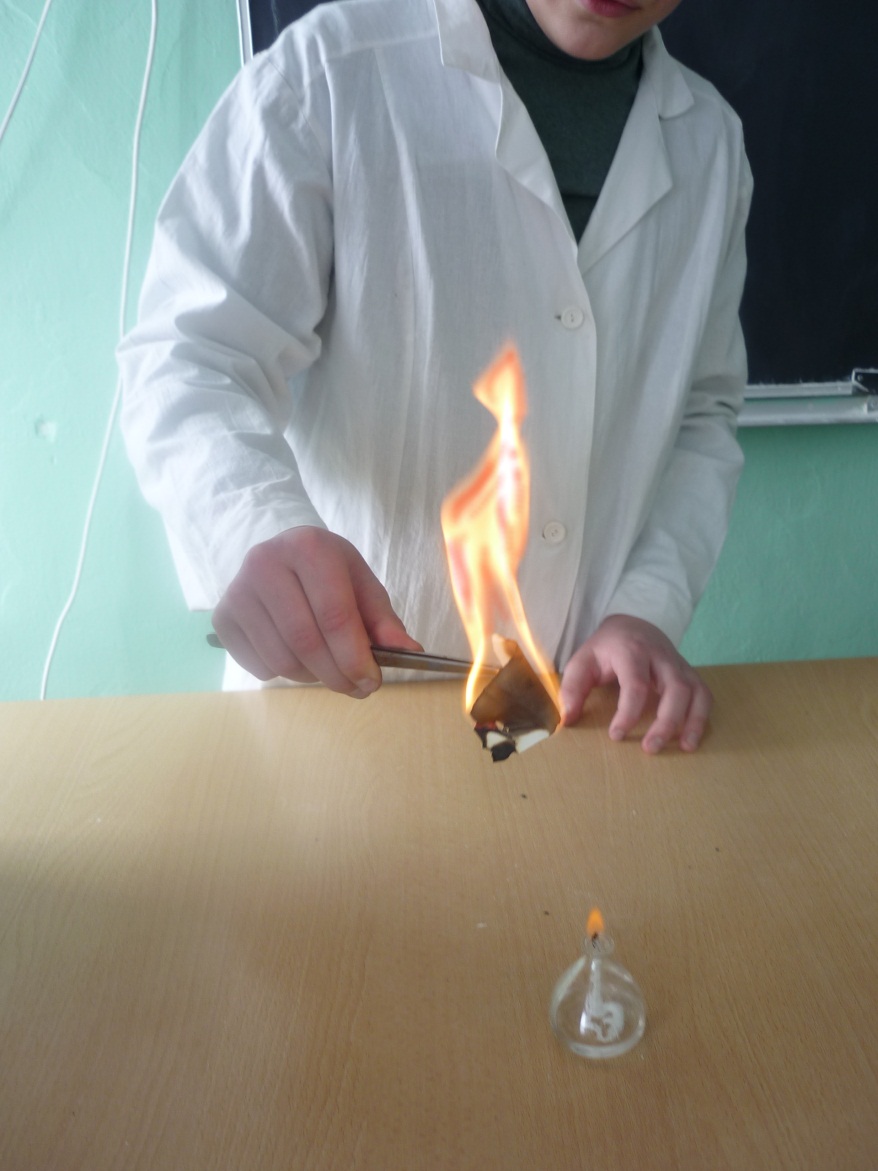 Опыт, иллюстрирующий действие задымляющих средств
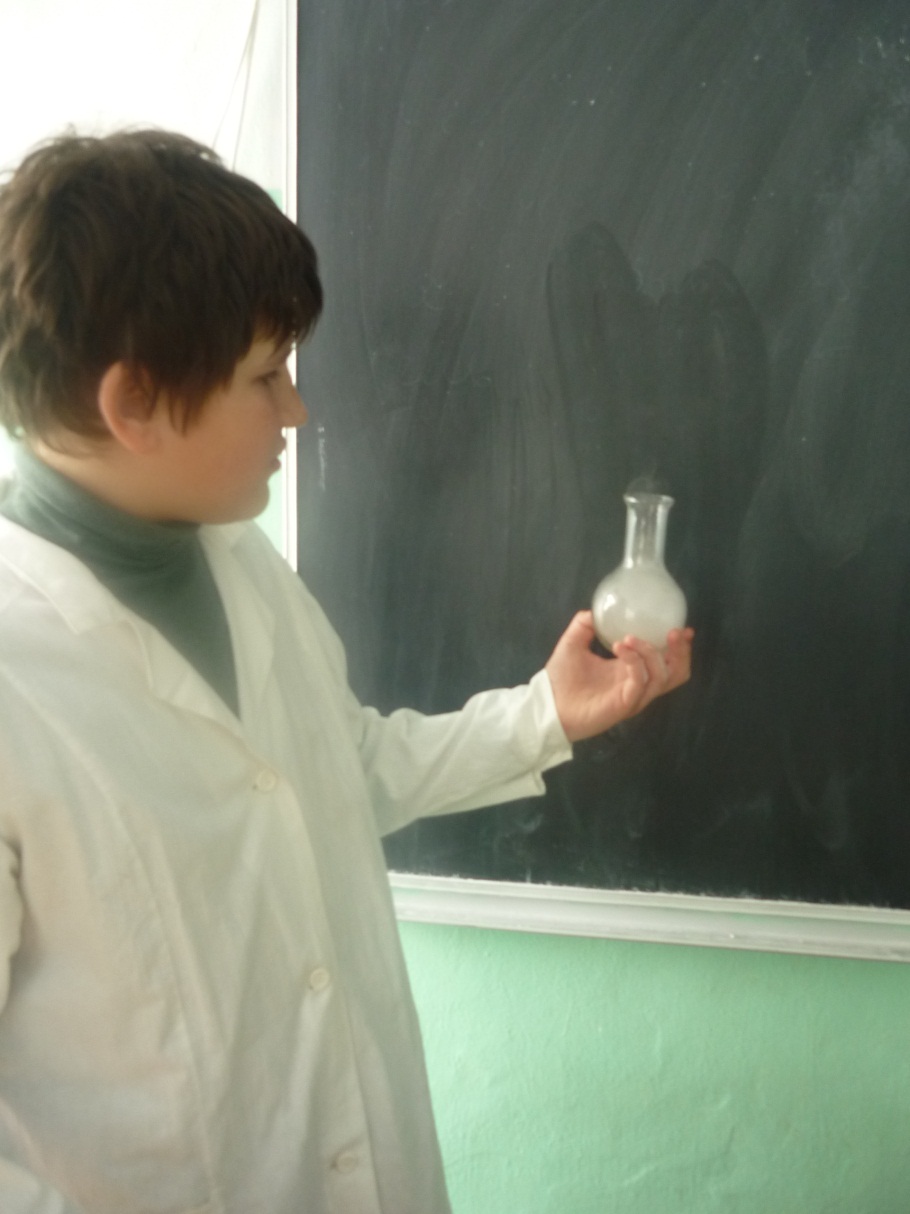 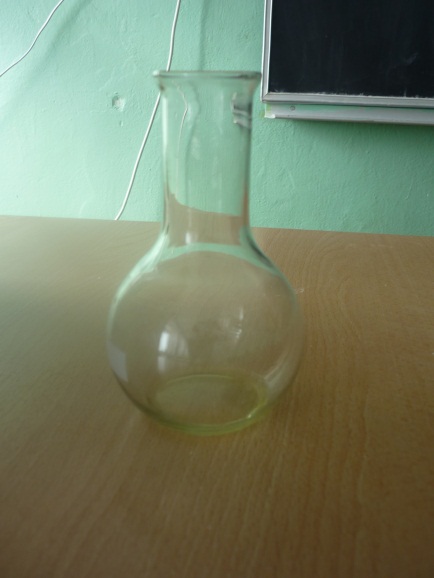 NH3 + HCl = NH4Cl
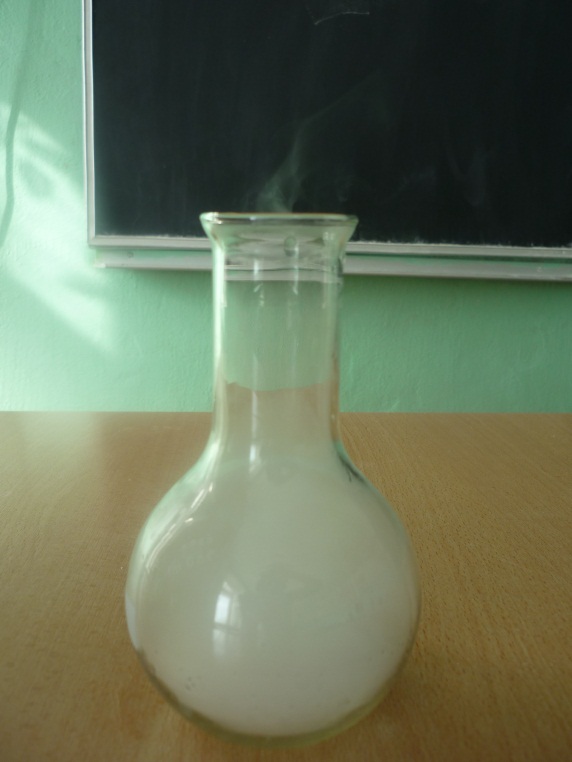 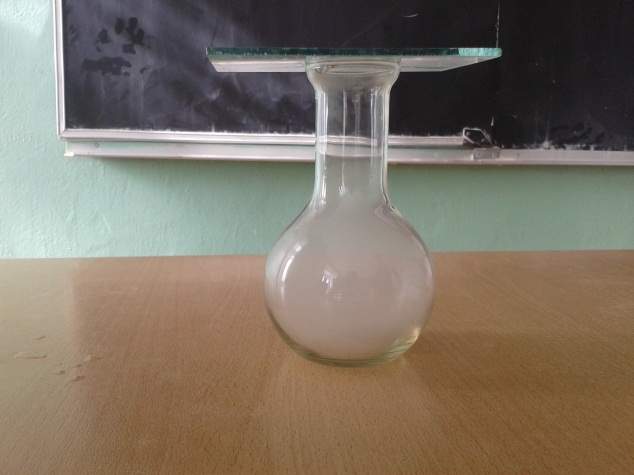 Заключение
В процессе работы по теме исследования было выяснено, что учёные-химики принимали самое активное участие в обеспечении победы над фашисткой Германией, приближая её своим умом, талантом, самоотверженным трудом

Учёные в годы войны не просто создавали новые металлы и сплавы, пластмассы и зажигательные смеси, топливо для ракетных установок и новые медицинские и технические препараты, но также содействовали развитию металлургической, машиностроительной и оборонной промышленности, участвовали в поиске новых видов сырья

Благодаря их активной деятельности предприятия химической промышленности полностью удовлетворяли потребности фронта и оборонной промышленности в кислотах, щелочах и других химикатах

В короткий срок было создано производство новых видов военной продукции
Заключение
В восточных районах страны были построены десятки новых химических заводов

Увеличены мощности действующих предприятий и организованы новые производства на площадях других отраслей промышленности

Выпуск химической продукции к концу войны приблизился к довоенному уровню, а в 1945 г. он достиг 92% от уровня 1940 г.
Заключение
Всё это позволило не только повысить обороноспособность страны в трудный для неё период, но и обеспечить превосходство советских вооружённых сил над немецкими захватчиками
Советские химики доказали всему миру, что их «научный гений» самый прогрессивный
Тысячи работников химической промышленности  за самоотверженный труд в годы войны награждены орденами и медалями, многие удостоены званий Героя Социалистического труда, лауреата Государственной премии СССР.
Результаты работы по теме исследования полностью доказали справедливость выдвинутой в ней гипотезы: работа учёных химиков не только помогла победе, но и заложила основу мирного существования в послевоенный период.
Источники информации
Александр Евгеньевич Ферсман. Жизнь и деятельность. – М. "Наука", 1965.
Андросова В. Г., Лазыкина Л.Г. Во имя Победы // Химия в школе. –  1985. – № 2. – с.73-77.
Антонова Л.С. Вклад химиков в Великую Победу //Химия в   школе. – 2006. – №3. – с.73-80
Баранова Ж.Г., Волков В.А., Кузнецов В. И. Советские ученые-химики в период ВОВ // Химия в школе. – 1985. – №1. – с. 6-13.
Бойкова В.М. Ученые-химики в ВОВ // Химия в школе. – 1985. – №2. – с.77-78. 
Кушнарев А.А. Химическое оружие: вчера, сегодня, завтра // Химия в школе. – 1996. - №1.
Фримантл М. Химия в действии. – Т. 2. – М.: Мир, 1998.Химия (ИД «Первое сентября»), 2001, № 7; 1999, № 16. (him.1september.ru/2005/02/8.htm)
revolution.allbest.ru/…/00021798_0.html
school20-6b.narod.ru/victory.htm
n-t.ru/ri/gd/yd29.htm
warinform.ru/News-view-153.html